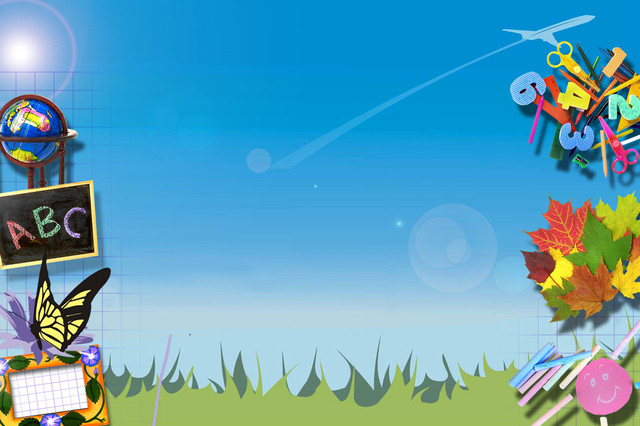 Презентация 
к уроку русского языка
на тему
«Какие слова отвечают на вопрос кто?,
а какие – на вопрос что?»

2 класс
Учитель начальных классов 
М. А. Власова
14.10.11г.
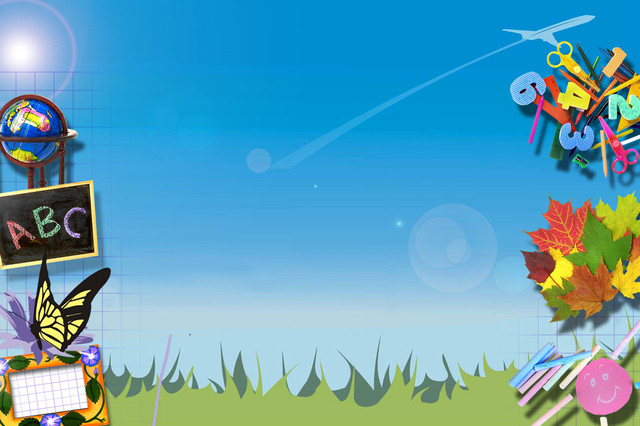 Нам дан во владение самый богатый, меткий, могучий и поистине волшебный русский язык.
К. Г. Паустовский
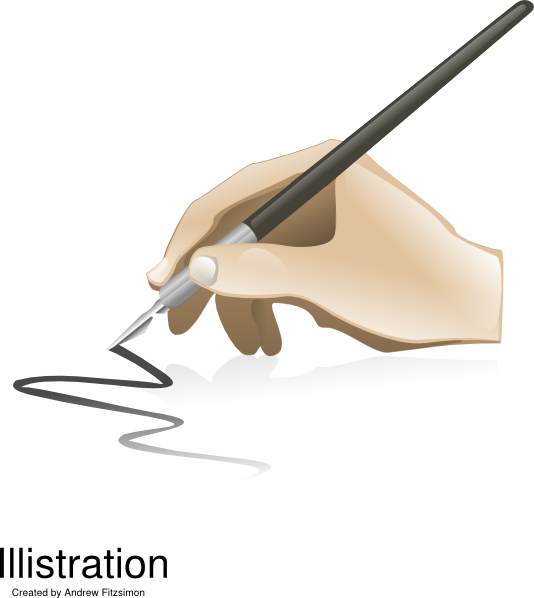 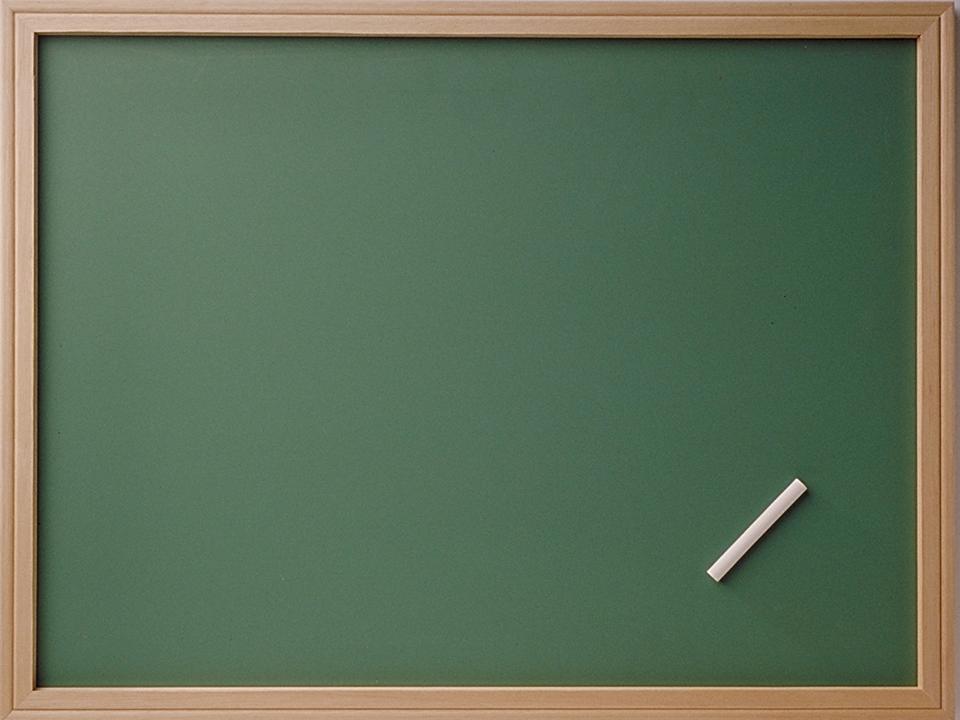 К Т О  ?
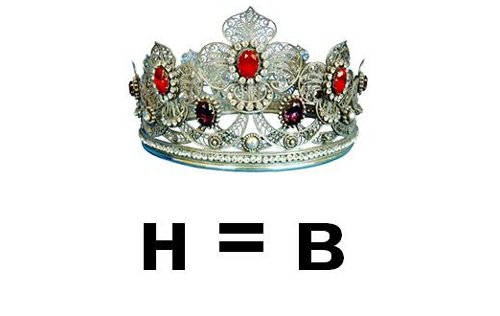 К..ро'ва,
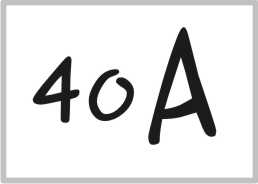 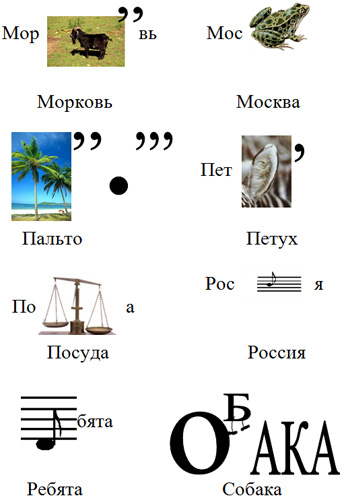 е
о
о
р..бя'та.
с..ро'ка,
Ч Т О ?
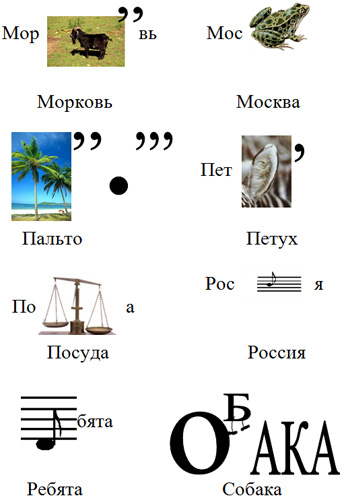 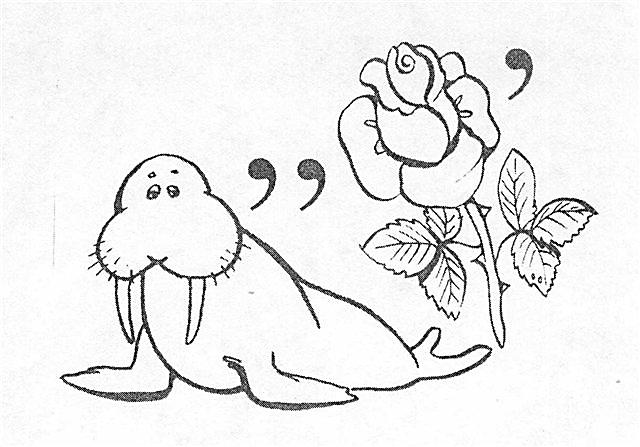 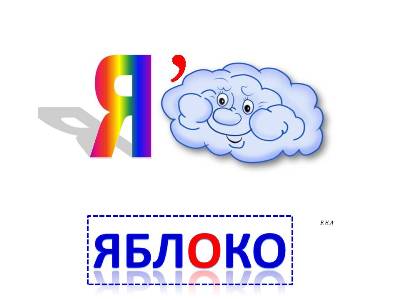 о
о
о
Р ..сси'я,
м ..ро'з.
Я'бл ..ко,
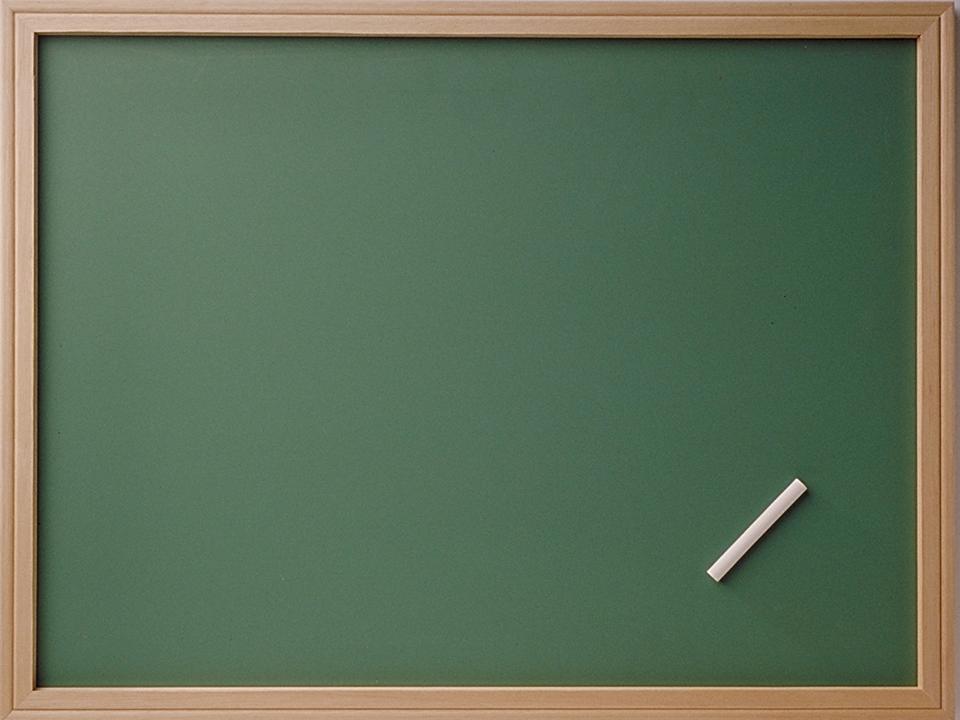 Тема урока
«Какие слова отвечают на вопрос кто?,
а какие – на вопрос что?»
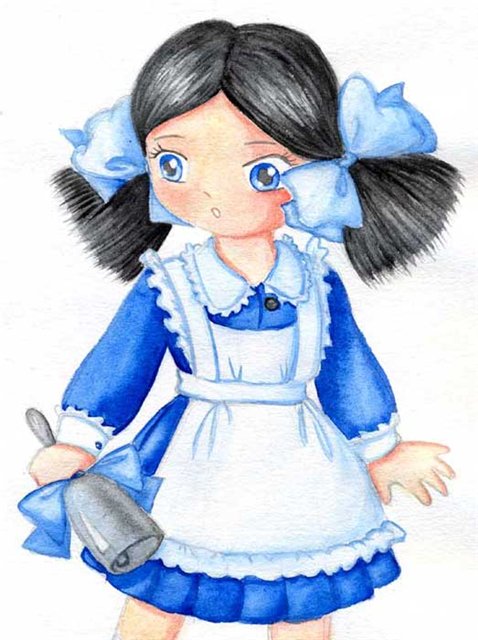 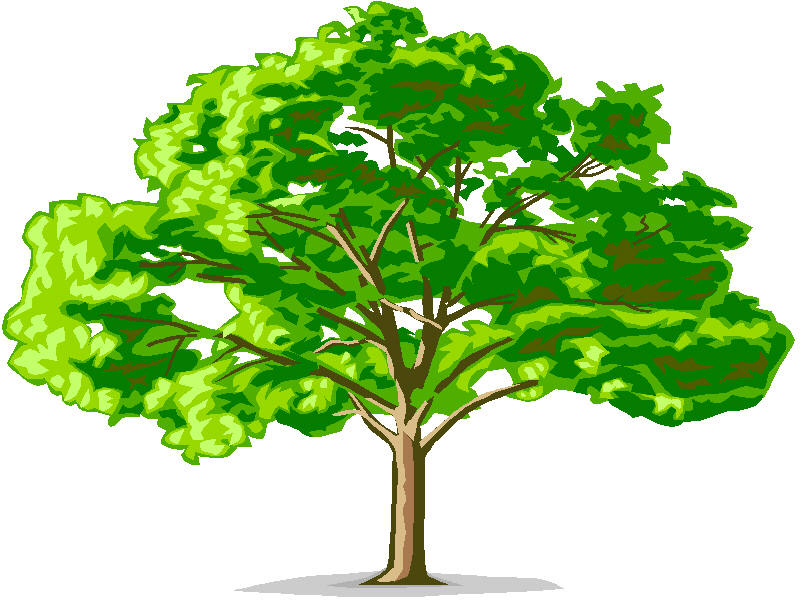 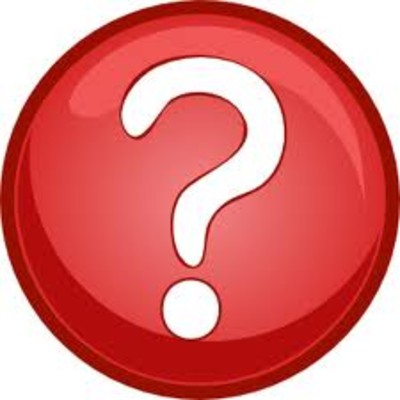 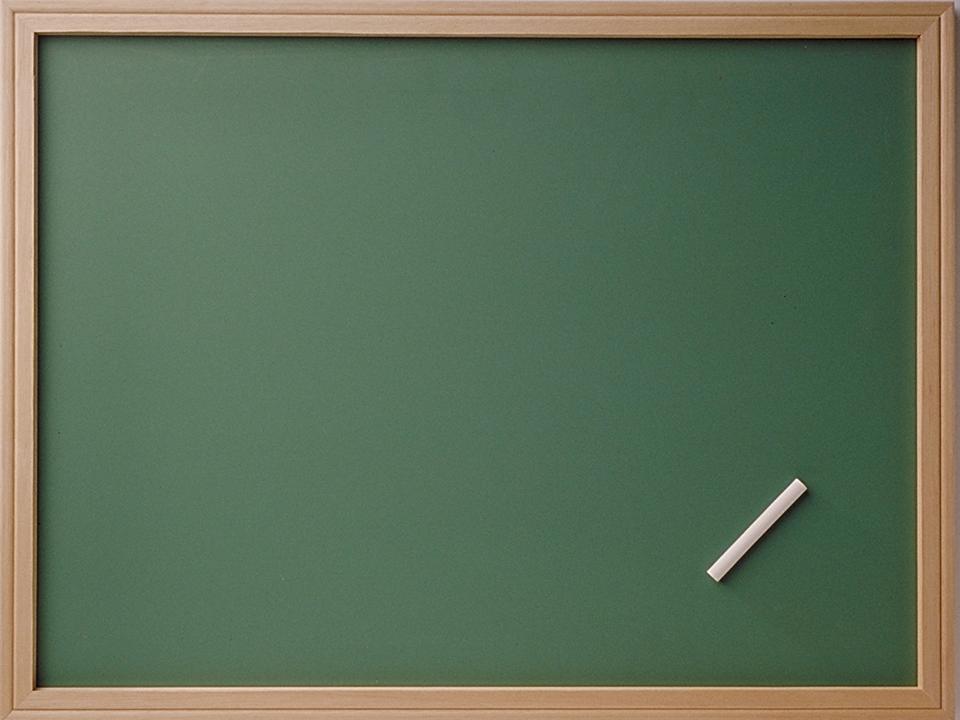 КТО?
заяц
ЧТО?
мальчик
очки
часы
воробей
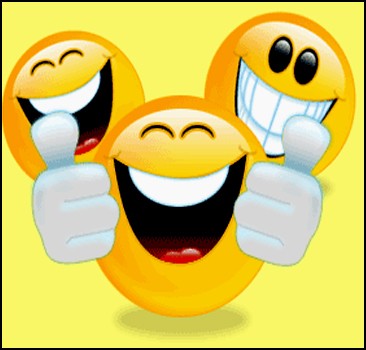 стул
цветок
учитель
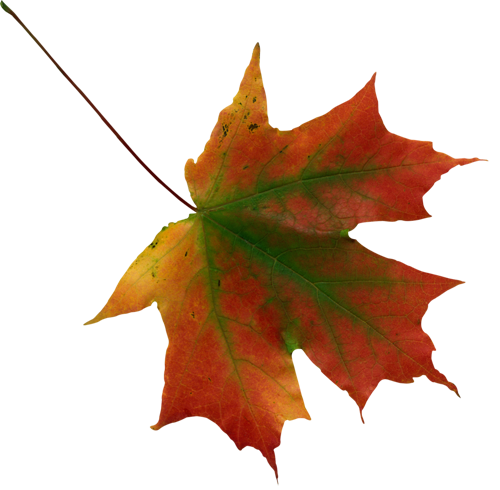 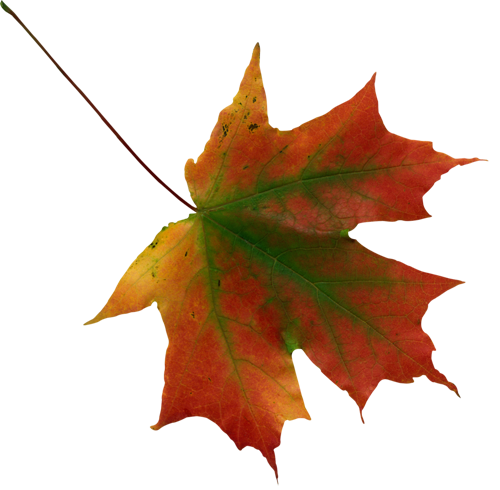 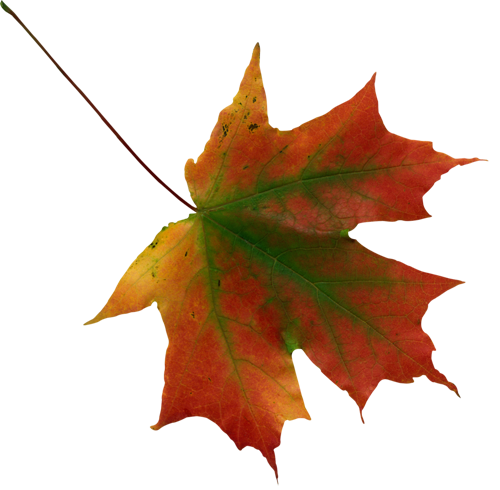 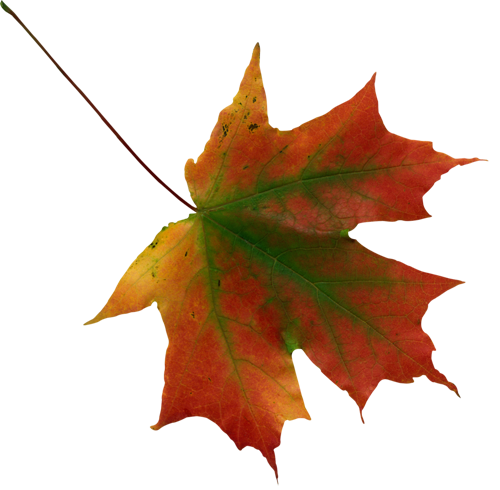 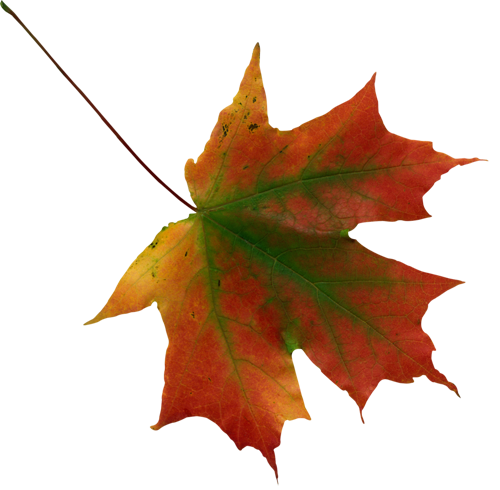 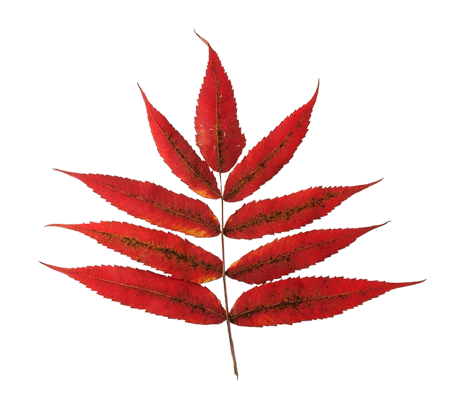 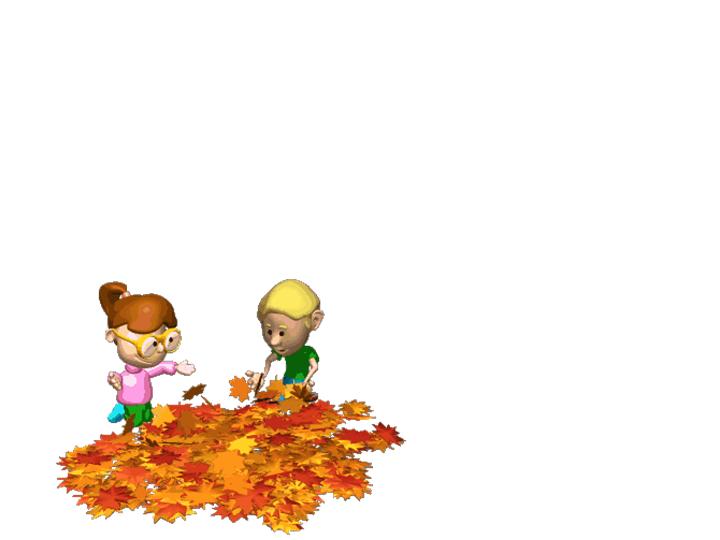 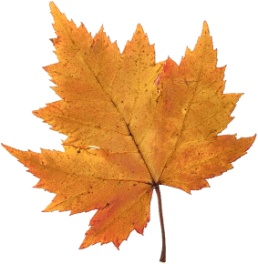 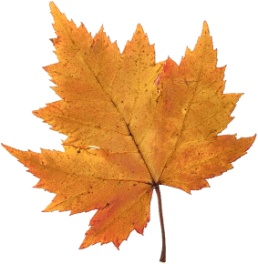 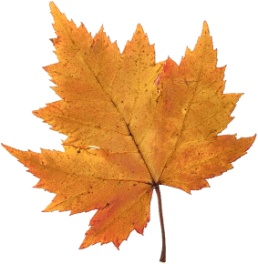 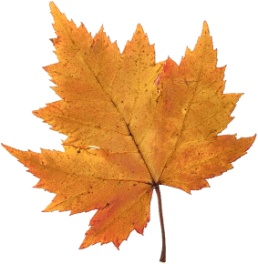 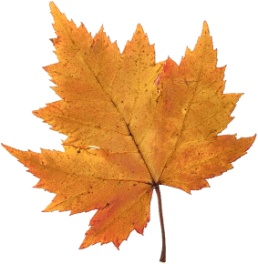 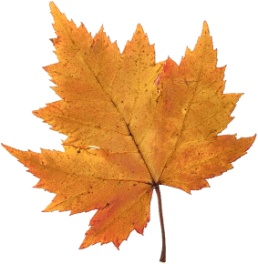 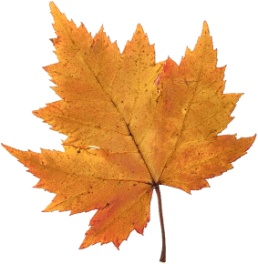 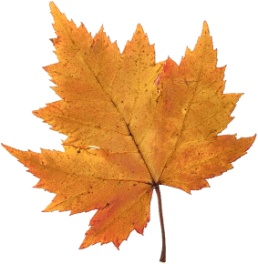 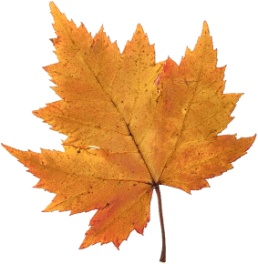 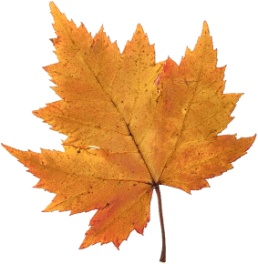 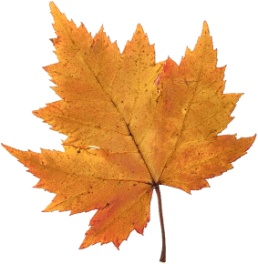 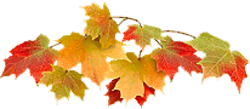 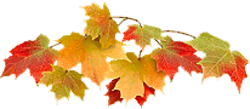 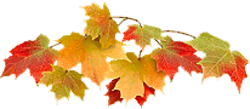 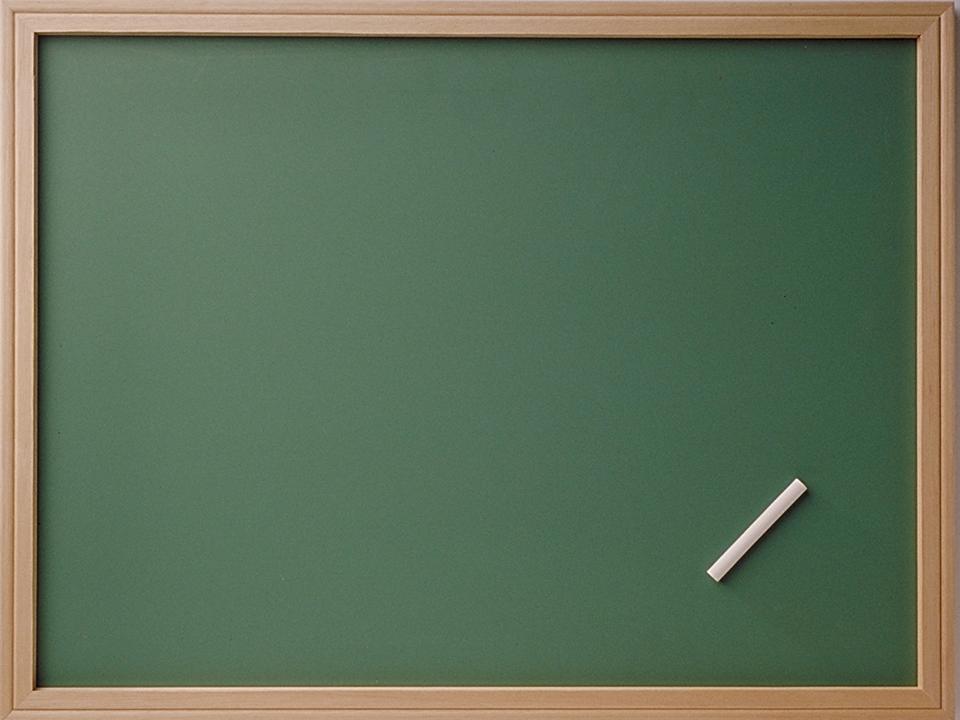 № 50 стр. 36
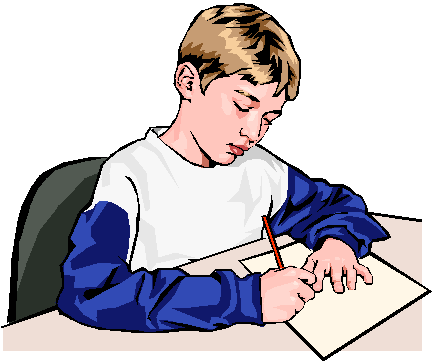 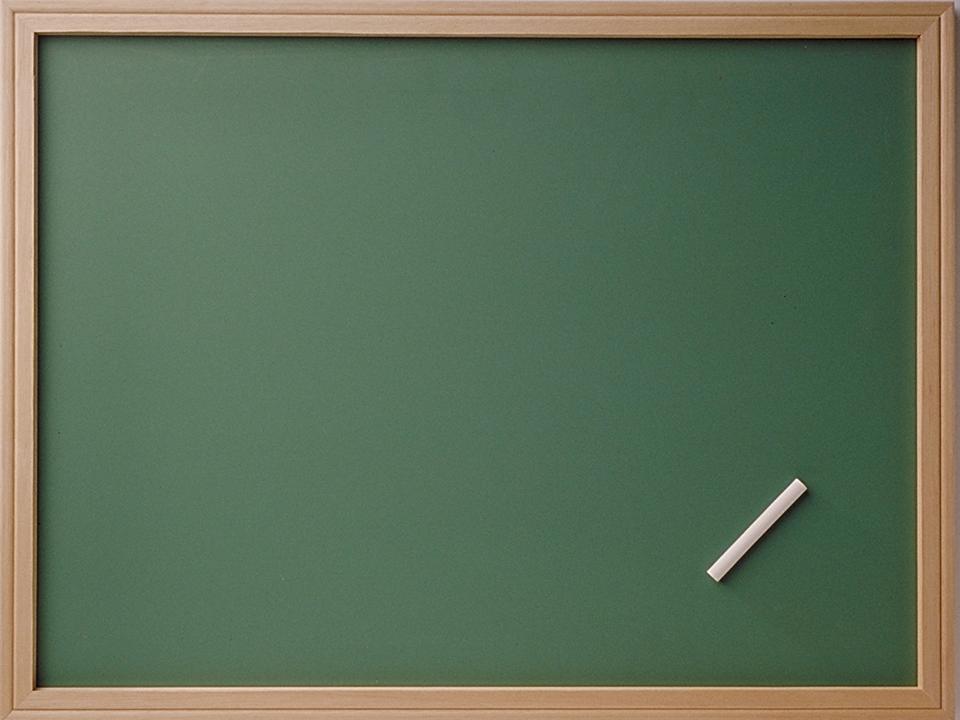 Вывод:
О людях и животных мы спрашиваем КТО?, 
О других предметах – ЧТО?
Слова, которые отвечают на вопросы кто?, что? – 
это имена существительные.
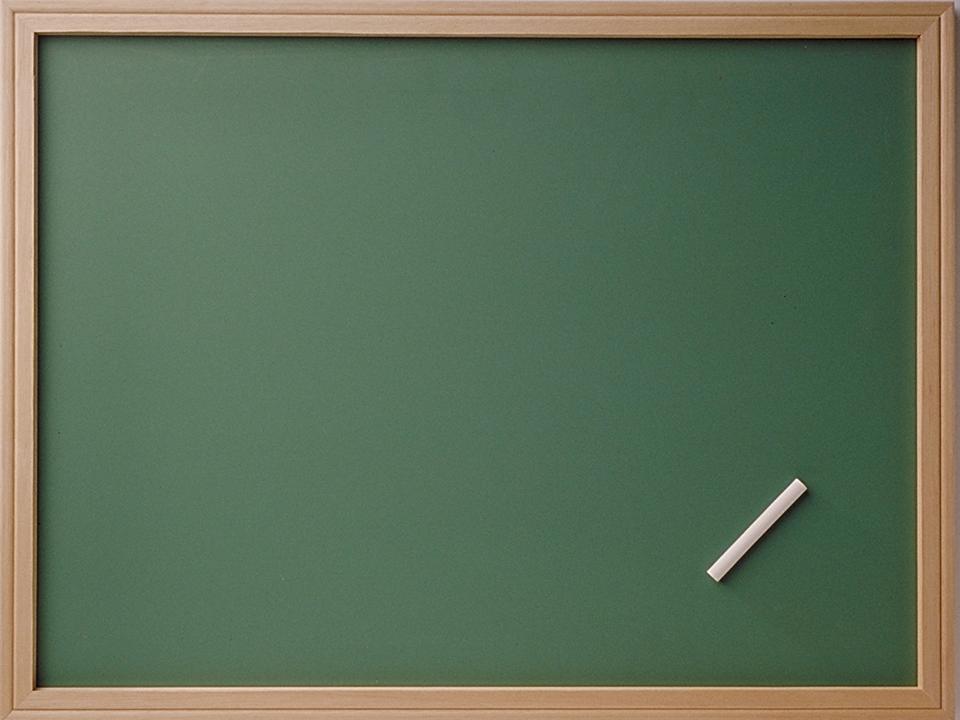 ИГРА «Четвертый лишний»
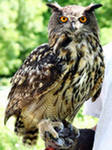 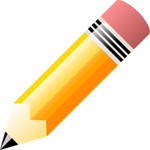 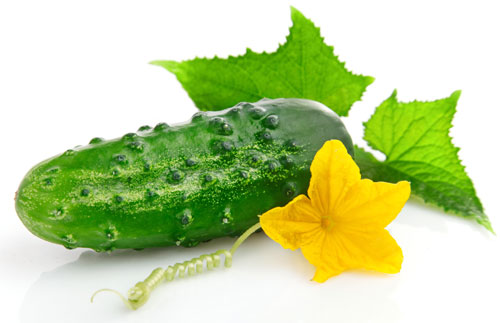 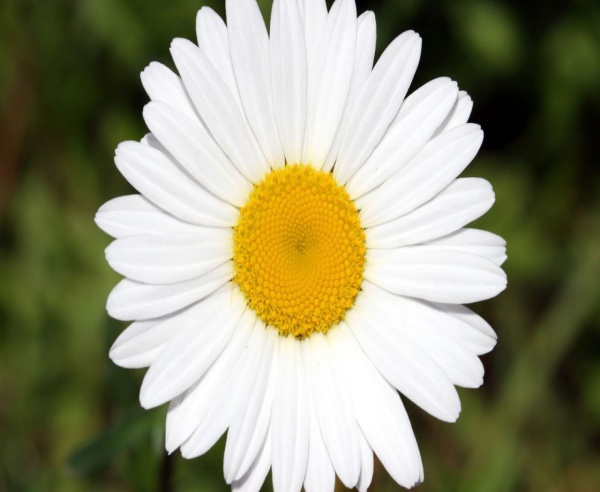 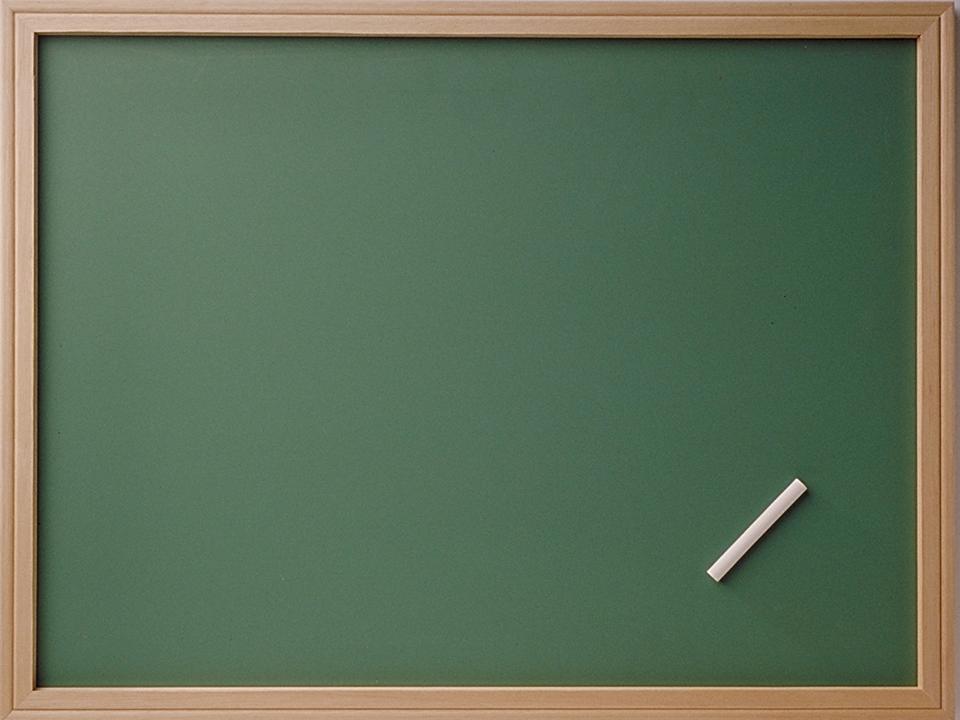 ИГРА «Четвертый лишний»
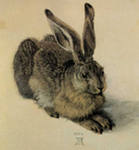 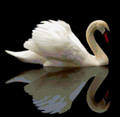 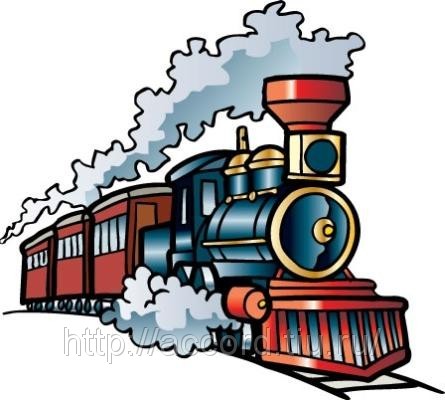 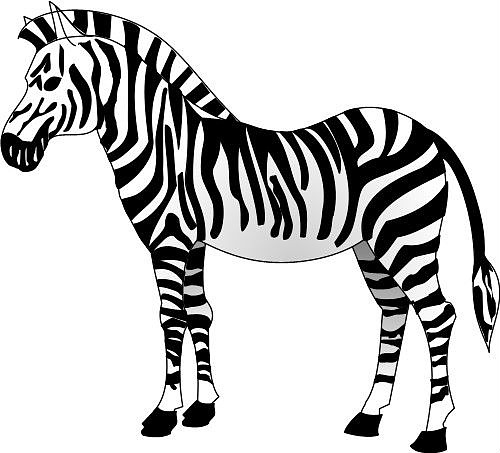 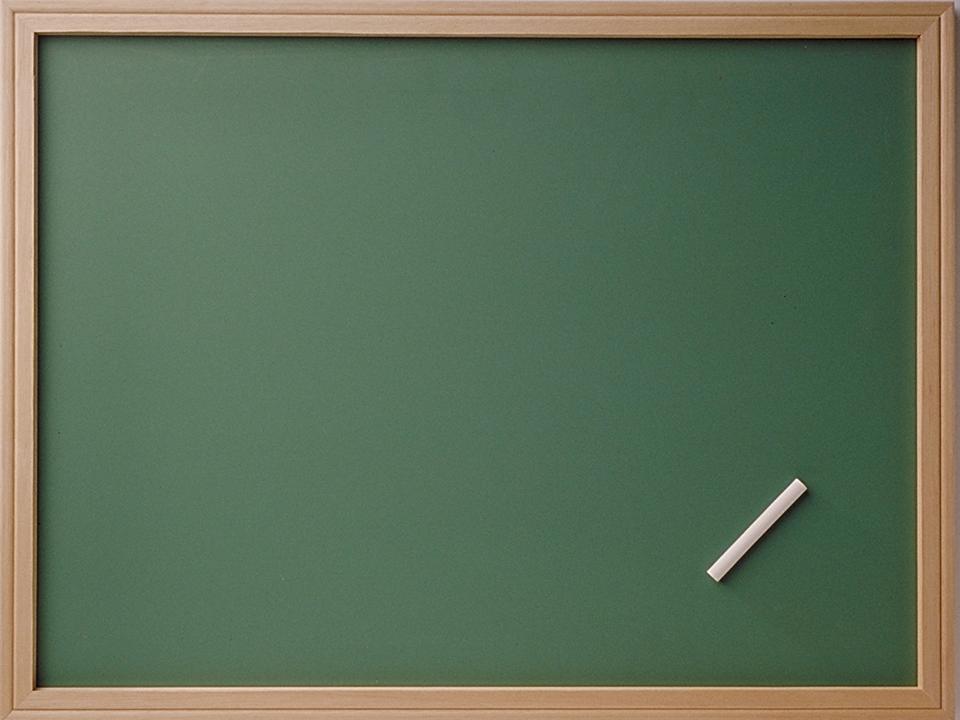 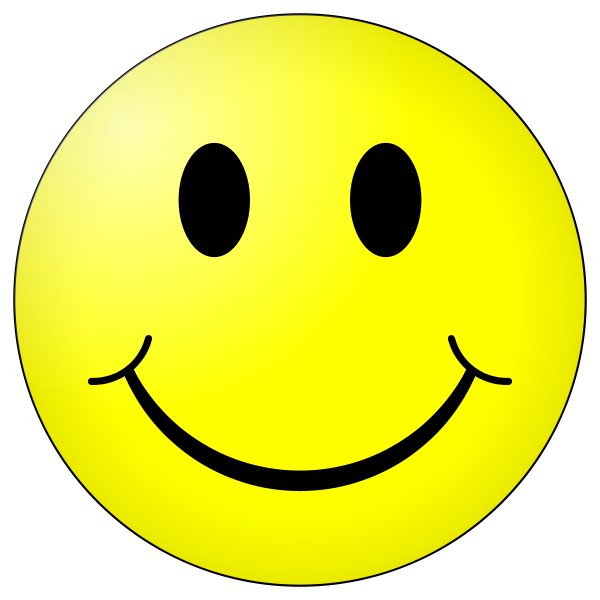 САМООЦЕНКА
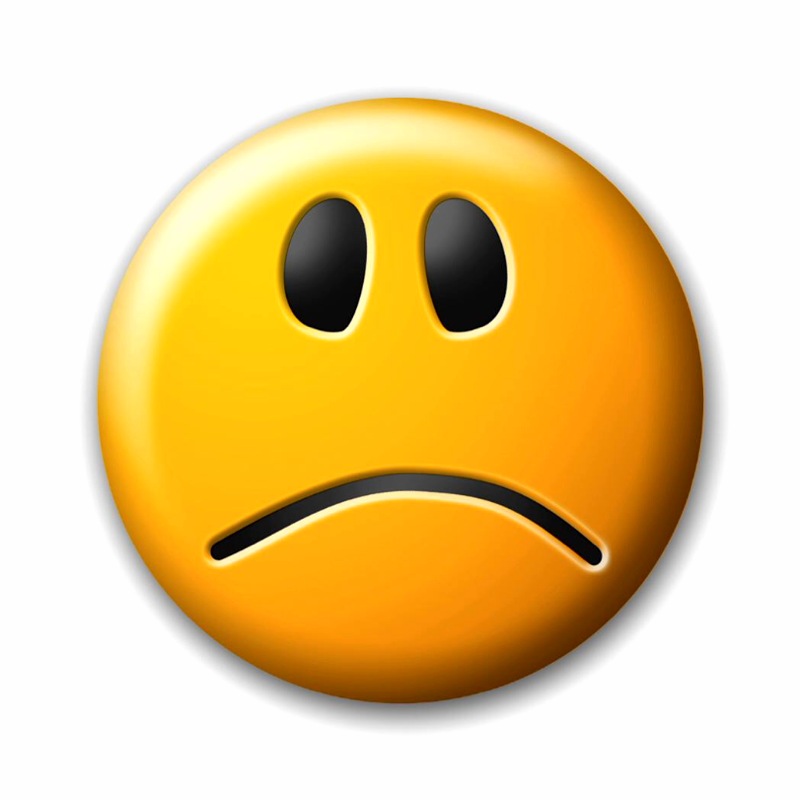 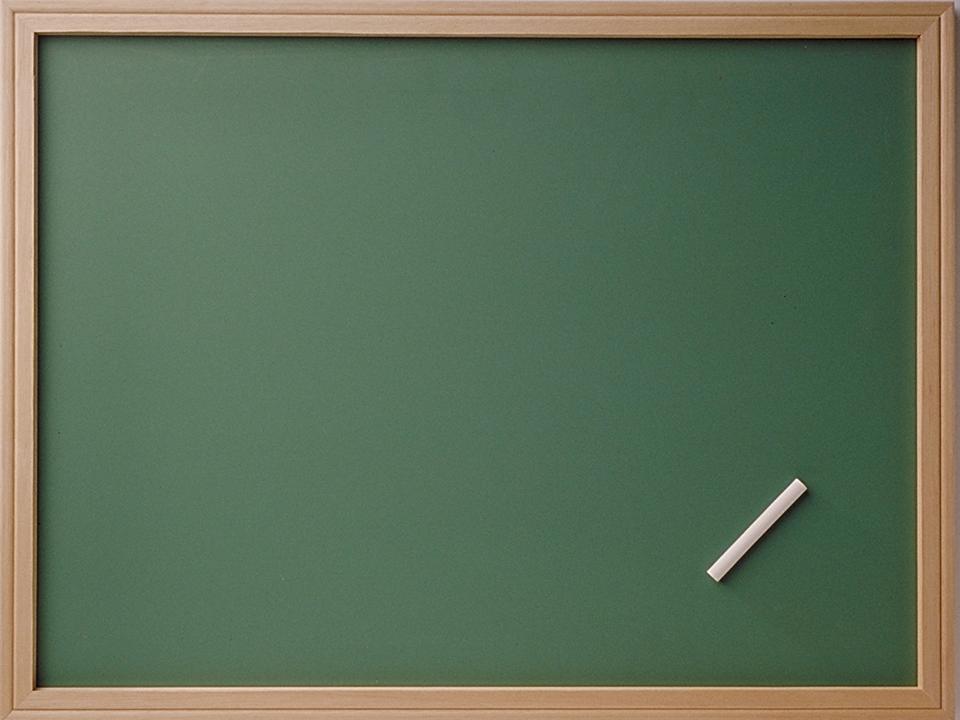 СПАСИБО ЗА РАБОТУ!
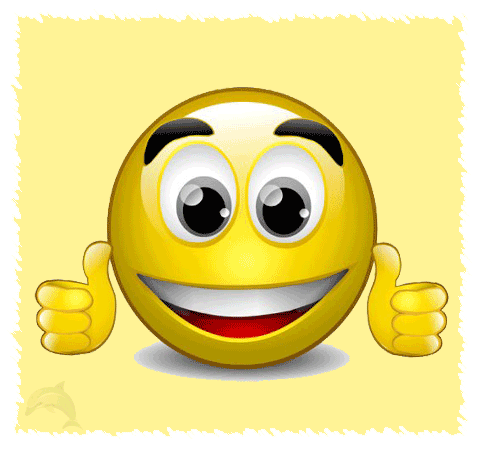